Building on the logic of hypothesis testing: T-tests
One-sample t-tests
Questions about the video lectures
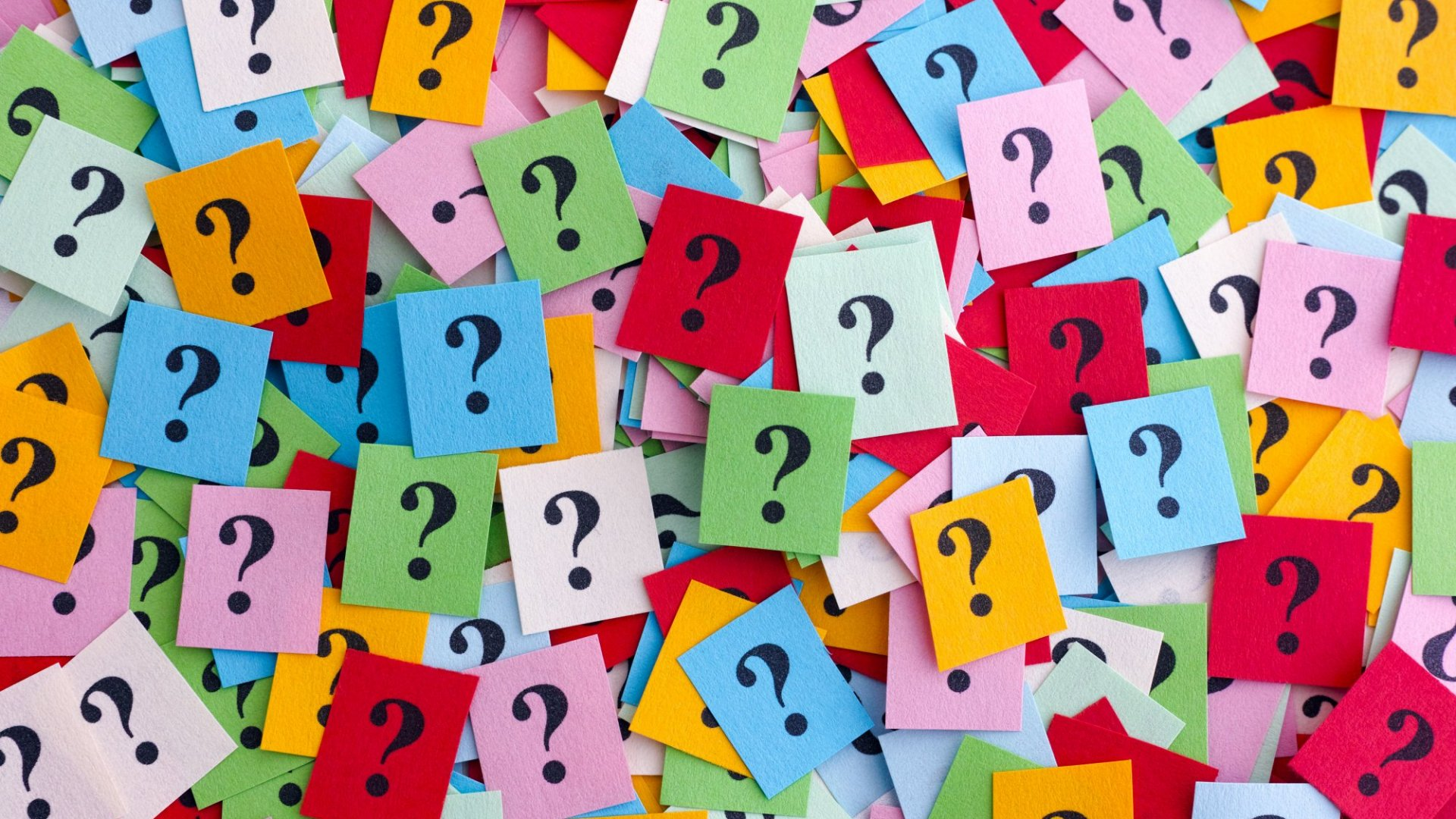 One-tailed vs. Two-Tailed tests
Last class, we looked at the abstracts of some Psychological Science articles to determine what the null and alternative hypotheses might be.  
Let’s revisit that question today to think through the difference between one-tailed and two-tailed hypothesis tests.
Please identify both types of hypotheses for your paper and  think about what which type of test would be preferred.
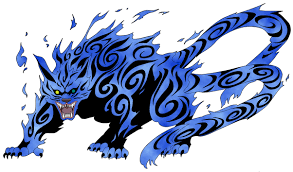 What are the null and alternative hypotheses?
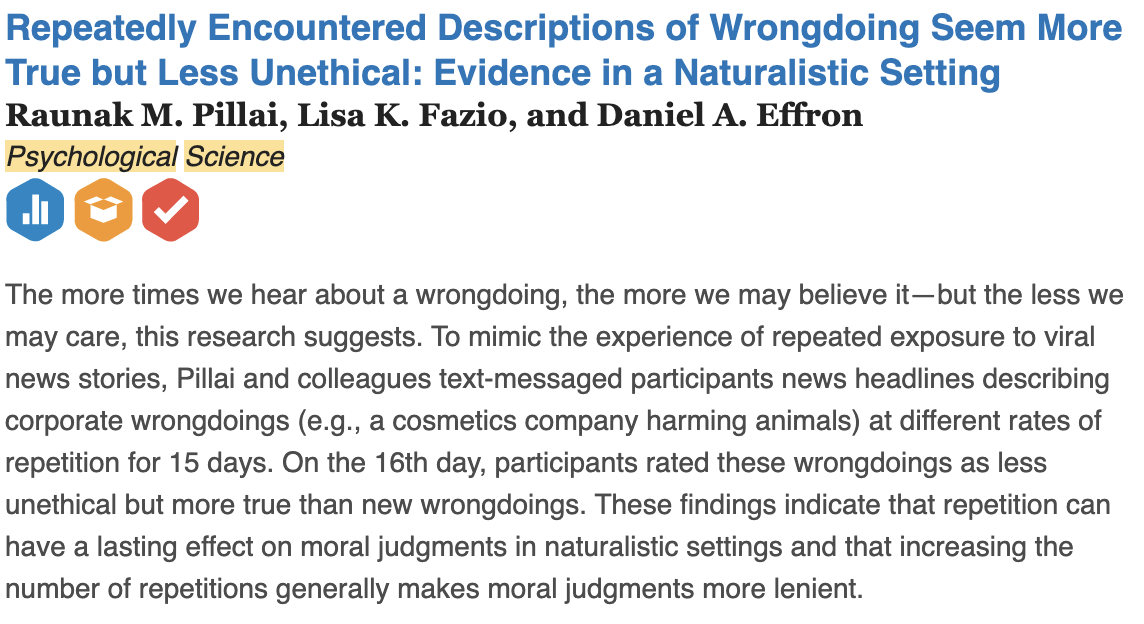 Table I
What are the null and alternative hypotheses?
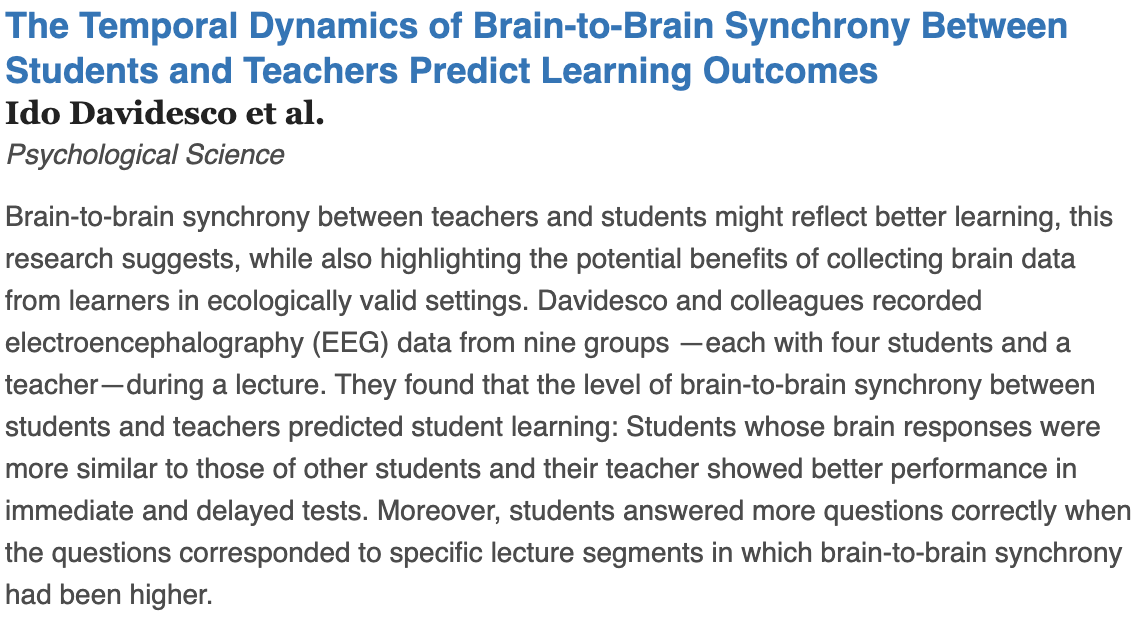 Table II
What are the null and alternative hypotheses?
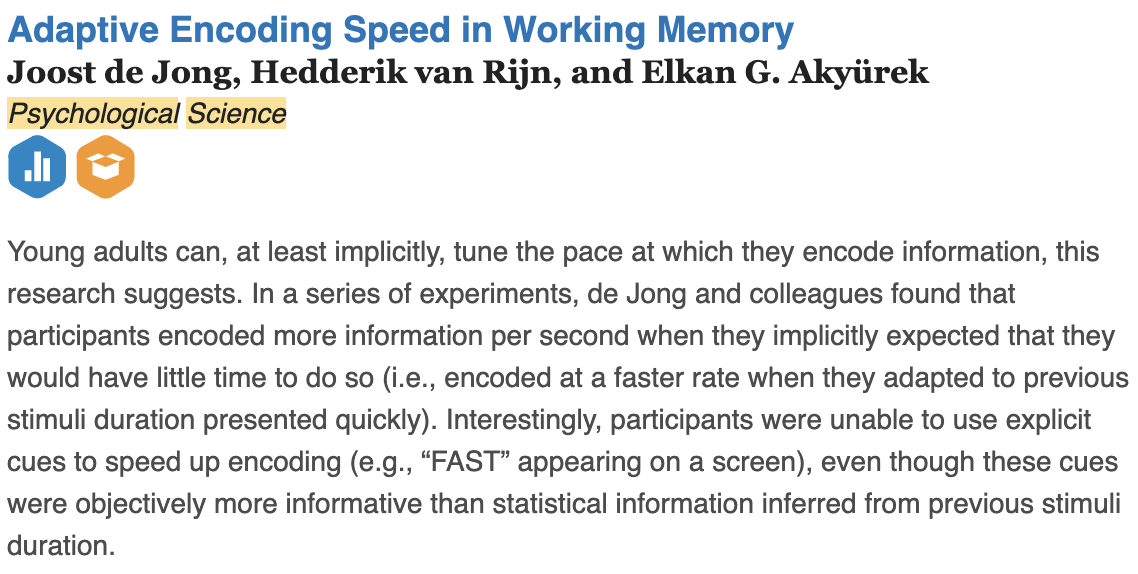 Table III
What are the null and alternative hypotheses?
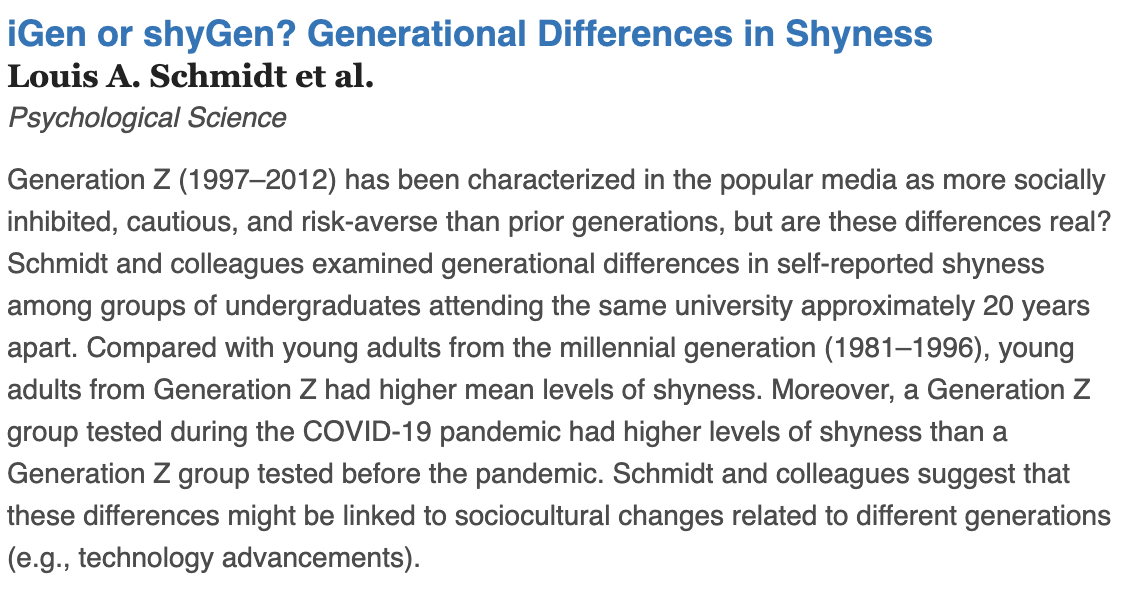 Table IV
What are the null and alternative hypotheses?
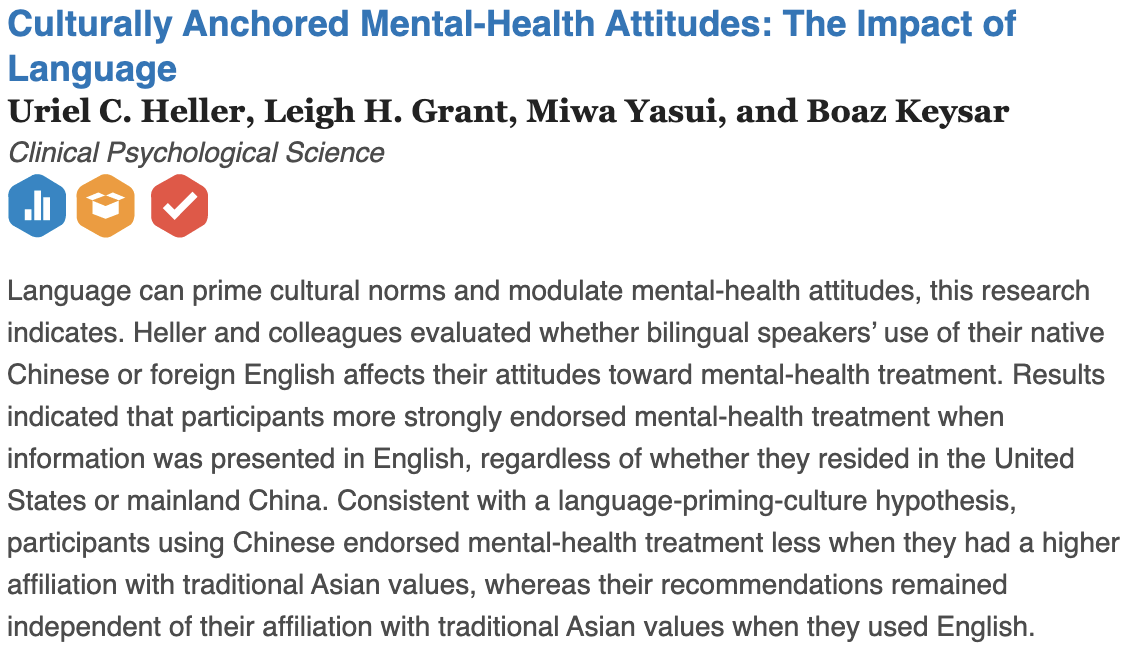 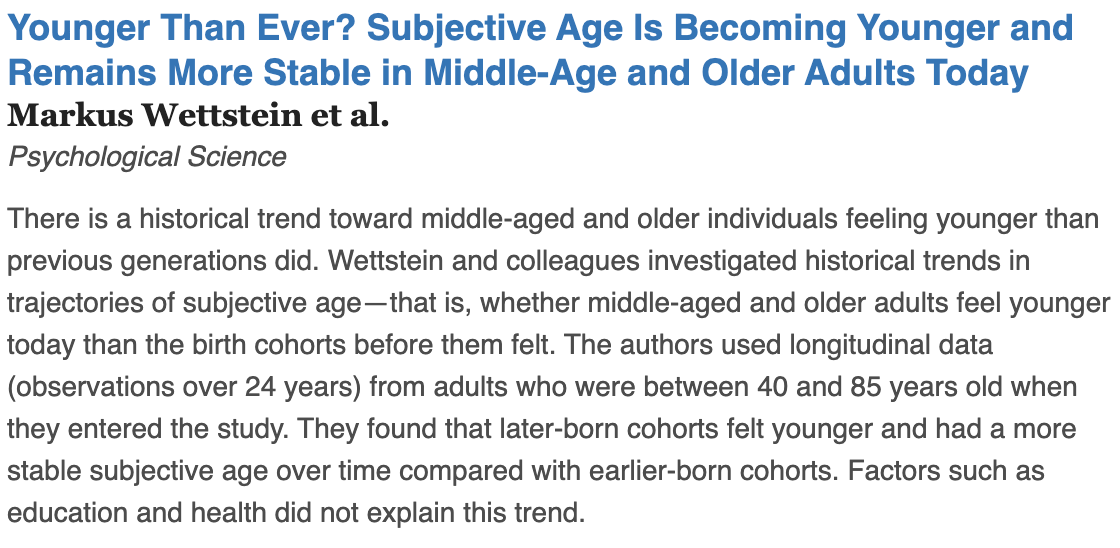 Table V
What are the null and alternative hypotheses?
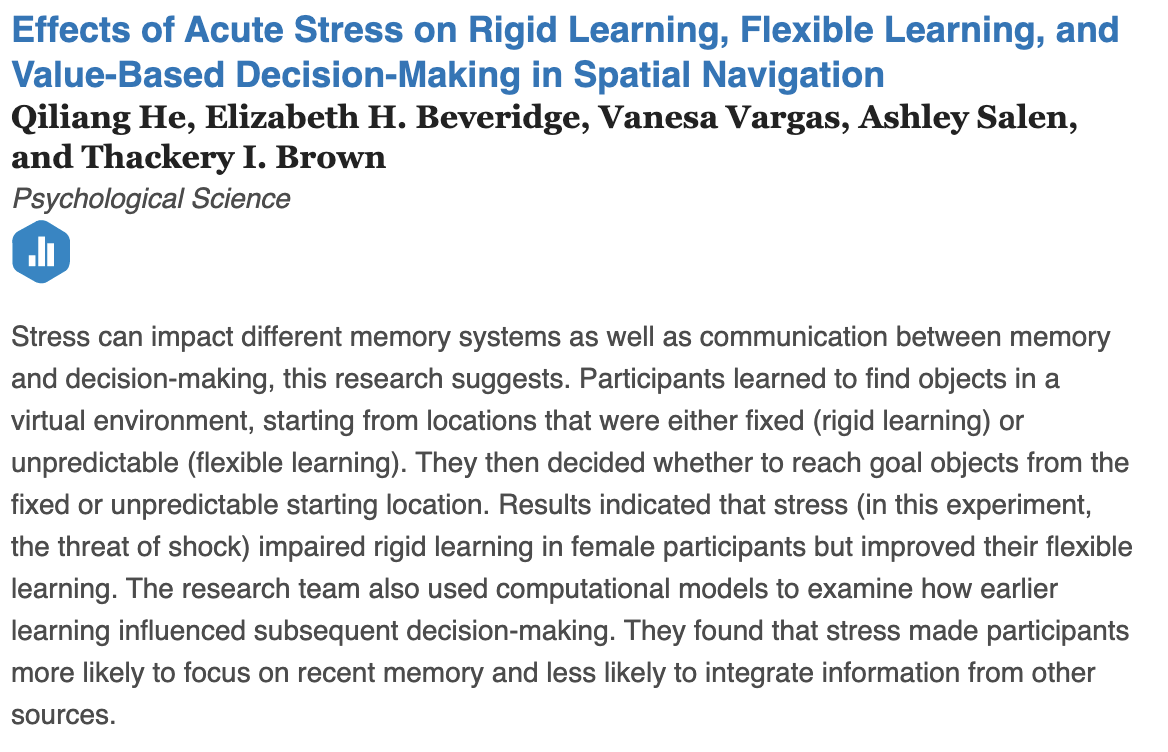 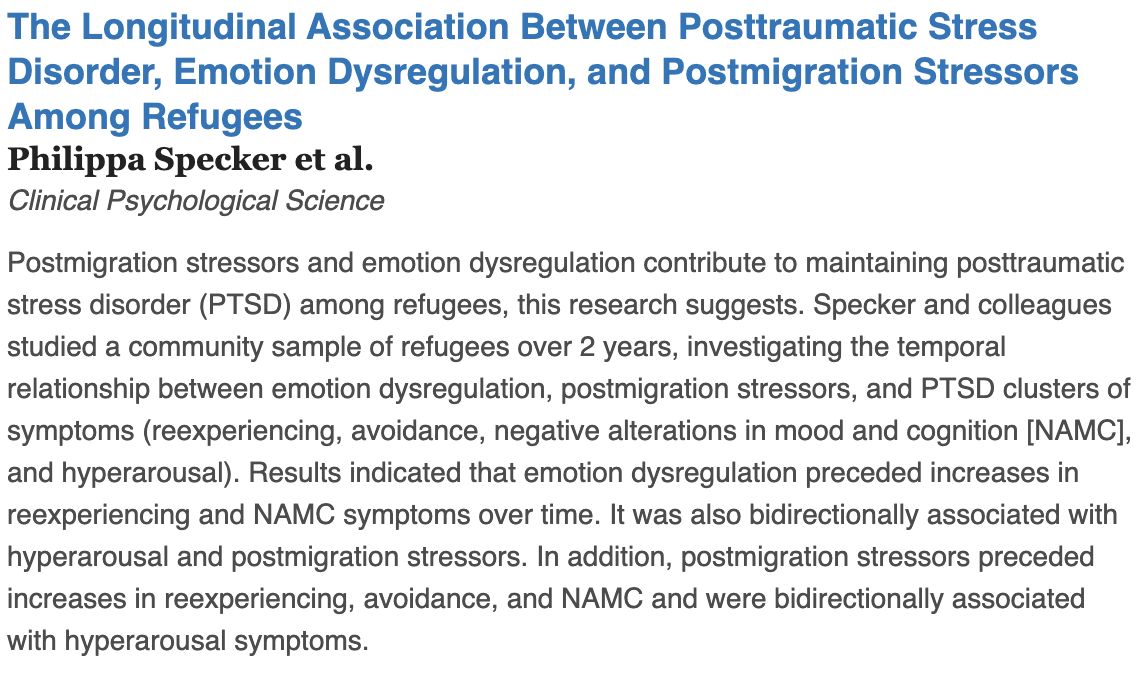 Table VI
Effect size- Cohen’s D
Effect size – a statistical procedure for determining the magnitude of an experimental manipulation.


dm =  the difference between the sample mean and the expected value of µ
Effect size for the ‘Big Lou’ question:
	mean difference: 3338 vs. 3500 = 162
Statistical significance isn’t everything
PS#4 Q 3:

A researcher examines the relationship between delinquent behaviors and poor verbal abilities in teenagers. They administer a verbal IQ test to a sample of 81 incarcerated juvenile delinquents, you find that the sample mean verbal IQ is 103. The verbal IQ test is known to have a μ = 107 and a σ = 15 in the general population of teenagers.
Statistical significance isn’t everything
Same difference between the means, but a much smaller p-value when n is large.
Your turn – It’s the THING!
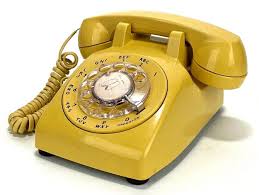 Everyone pull out your phone….I’m serious.  Let’s pick a THING. It could be the number of photos, the number of people/entities we follow or the number of apps; number of songs on a randomly selected play list. Just something on your phone.  

Conduct a one-tailed hypothesis test (α = .01) to determine if your THING is significantly different from the THINGS of the other people in this room.
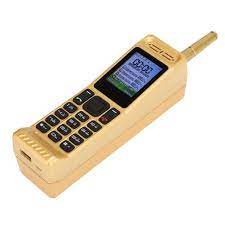 Your turn – It’s the THING!
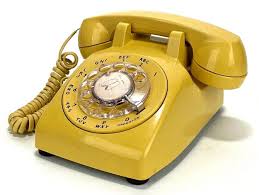 Conduct a one-tailed hypothesis test (α = .01) to determine if your THING is significantly different from the THINGS of the other people in this room.

For this exercise, your value is µ, and the rest of the class data should be used to calculate M and the sd.

Enter your data on the google form and I’ll calculate M and the sd for you.  Because I’m a swell guy.
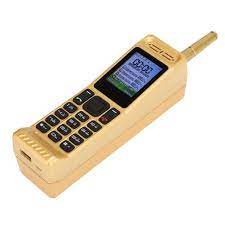 It’s the THING!
Mean =.    ; s =.  ; n =  
Step 1: One-tailed test or two-tailed test?
Step 2: Ho: 
Step 3: Ha:   
Step 4:  = .01
Step 5: tcrit (α=.01, df = ; ) = 

Step 6:

Step 7: 
Step 8:
It’s the THING! In SPSS
Let’s see if TD is an outlier.
Analyze → Compare Means →One Sample T-Test
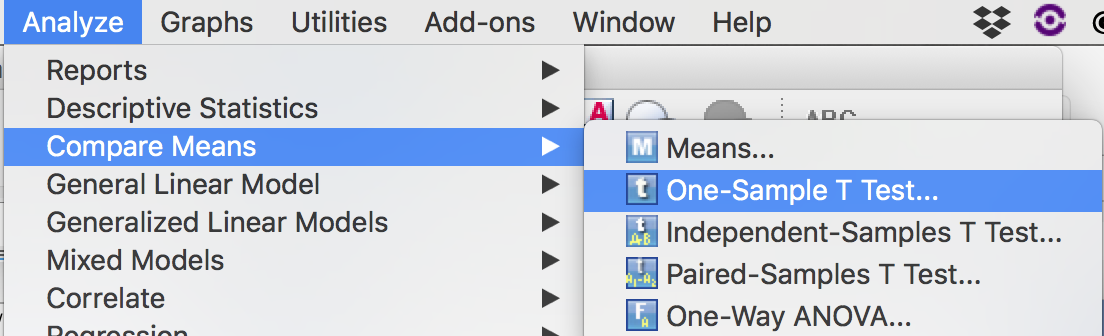 It’s the THING! In SPSS
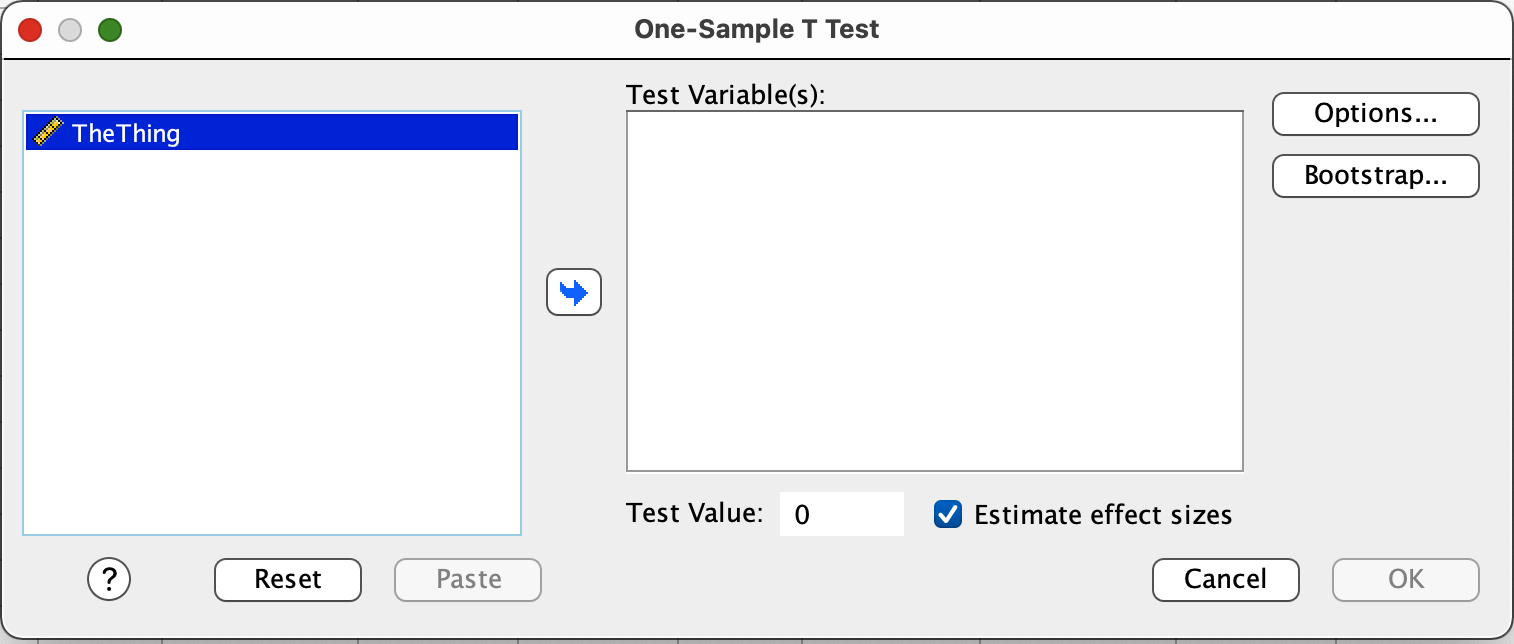 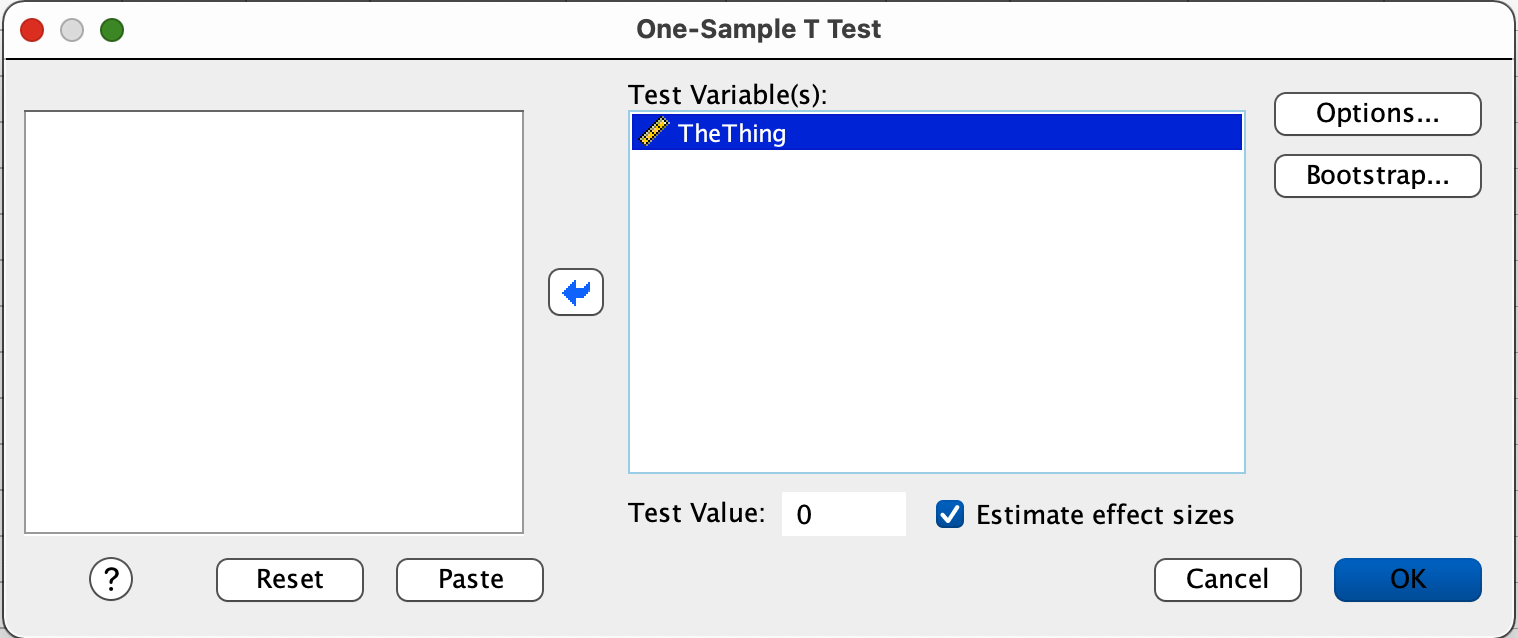 Select TheThing as the variable of interest from the box on the left.
Then click the arrow in the middle of the page to slide TheThing into the Test Variables box.
It’s the THING! In SPSS
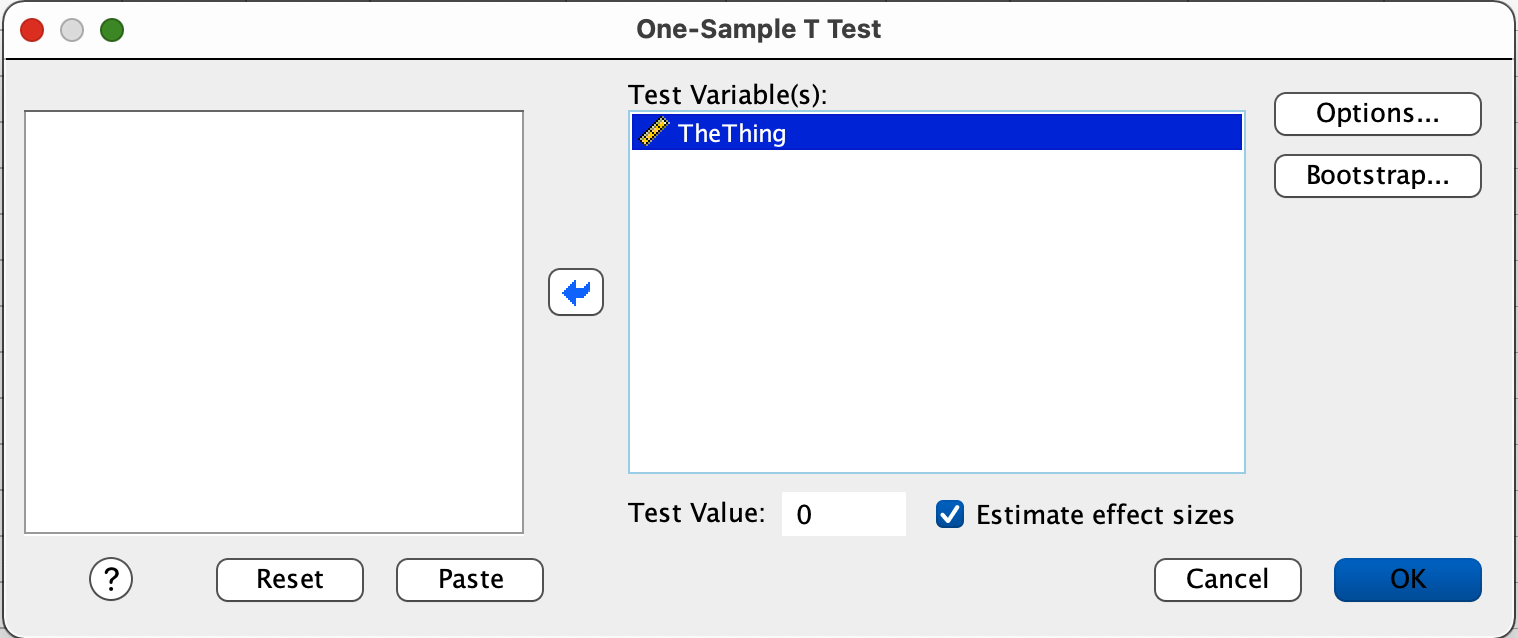 Set the value in the Test Value box equal to YourValue for TheThing (which is functioning as µ in this example). 
Click OK
It’s the THING! In SPSS
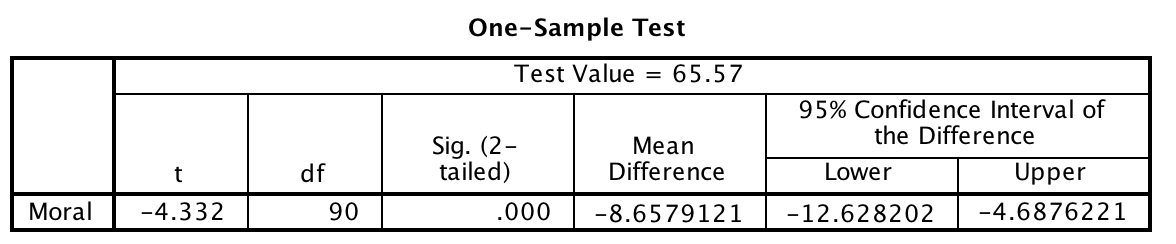 BTW: the heart was Abby’s suggestion
Pick a country…any country! In SPSS
Choose a country and see if it is an outlier in terms of happiness using SPSS.
Analyze → Compare Means →One Sample T-Test
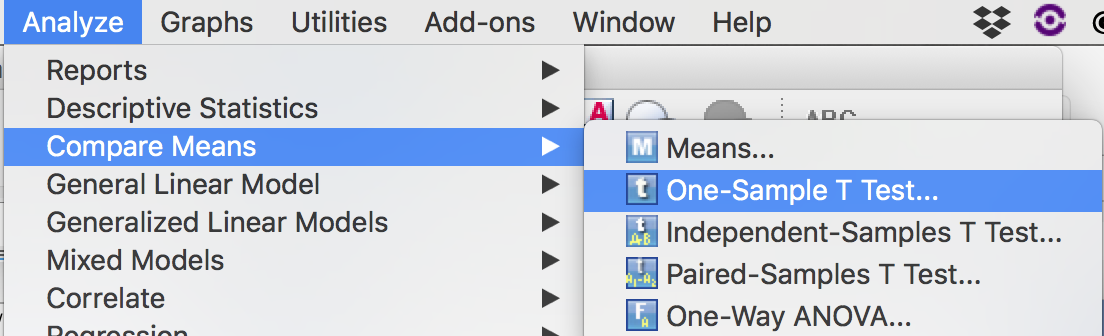 Jaswal and Neely (2006)
Sleepy Time and The Darkness
Did y’all get better sleep than me over break.  Go to the Google form and enter the number of nights that you got a decent night’s sleep over the Spring Break period.  Then, we will see whether y’all got a better sleep bonus than me over break.
I was sick for the first part of break, and then I traveled across three time zones to visit with a group of friends who I have known since I was in 4th grade.  So, none of those things add up to very good sleep.